Розвивальне середовище для дітей у дошкільному закладі
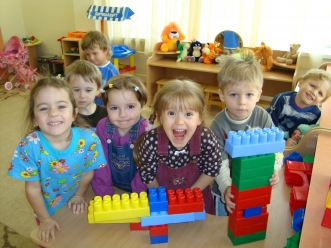 План:

Поняття
Повноваження ДНЗ
Створення розвивального середовища у ДНЗ
Види куточків та центрів предметно-ігрового середовища
Вимоги до обладнання ігрових куточків
Висновки
Література
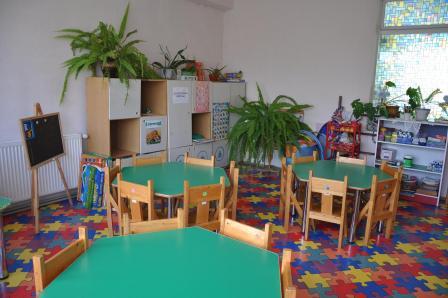 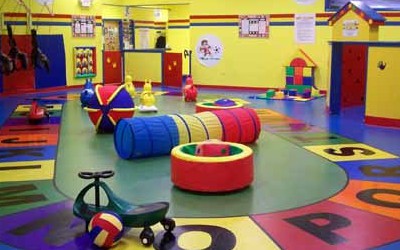 Дошкільний вік — (4-6 років) це період, упродовж якого відбувається величезне збагачення й упорядкування чуттєвого досвіду дитини, опановування специфічно людських форм сприйняття та мислення, бурхливий розвиток уяви, формування паростків довільної уваги та смислової пам'яті.

Дошкільний навчальний заклад - навчальний заклад, що забезпечує реалізацію права дитини на здобуття дошкільної освіти, її фізичний, розумовий і духовний розвиток, соціальну адаптацію та готовність продовжувати освіту.

Розвивальне середовище — комплекс психолого-педагогічних, матеріально-технічних, санітарно-гігієнічних, ергономічних, естетичних умов, що забезпечують організацію життя дітей у дошкільному закладі.
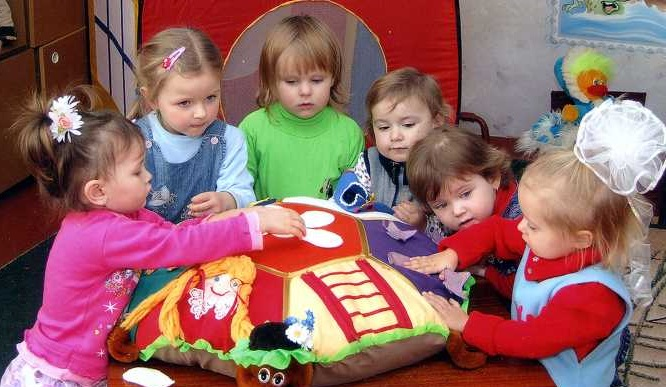 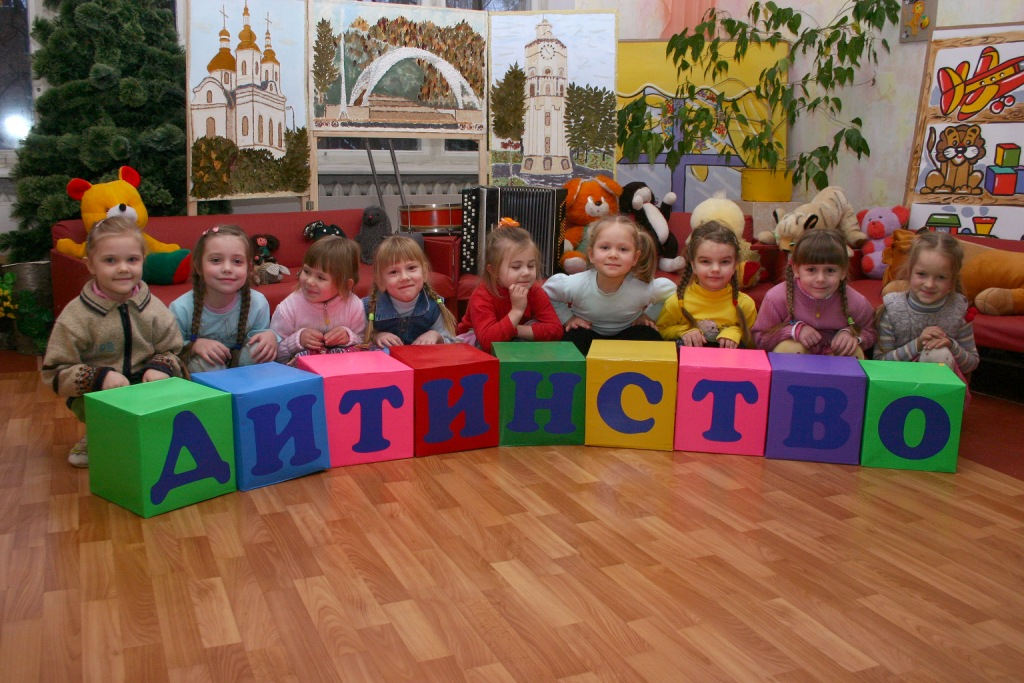 Повноваження ДНЗ:
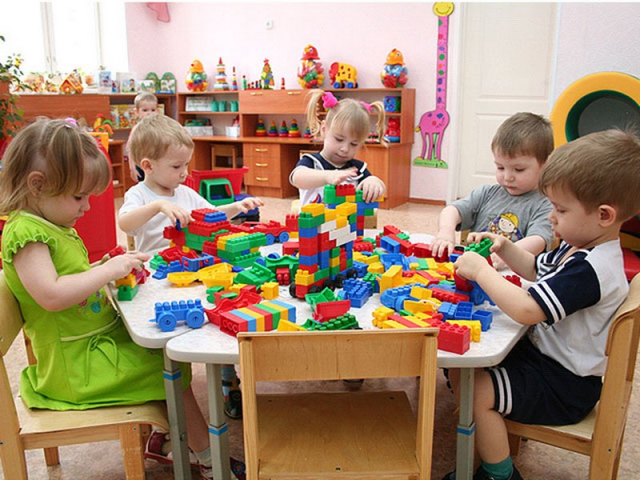 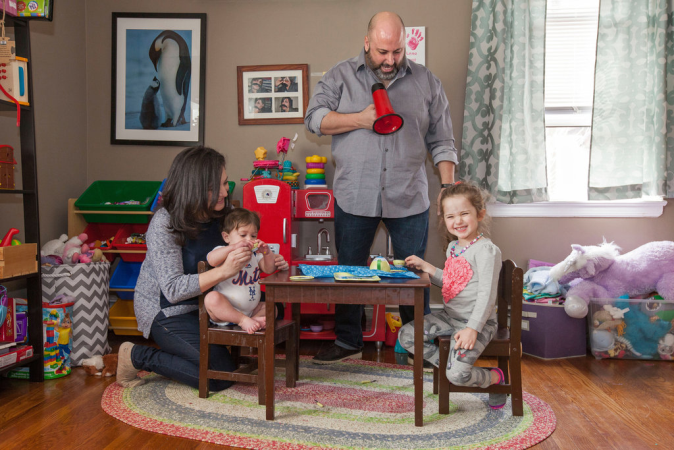 Створення розвивального середовища 
у дошкільному навчальному закладі
Середовище, що оточує дітей у дошкільному закладі, повинно забезпечувати безпеку їхнього життя, сприяти зміцненню здоров'я і загартовуванню організму кожного з них.

Неодмінною умовою побудови розвиваючого середовища є опора на особистісно-орієнтовану модель взаємодії між дітьми та дорослими. Стратегія і тактика побудови середовища визначається особливостями особистісно-орієнтованої моделі виховання.
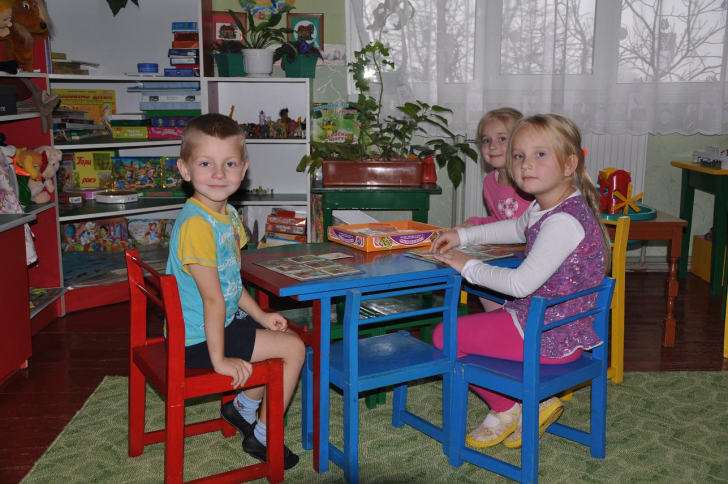 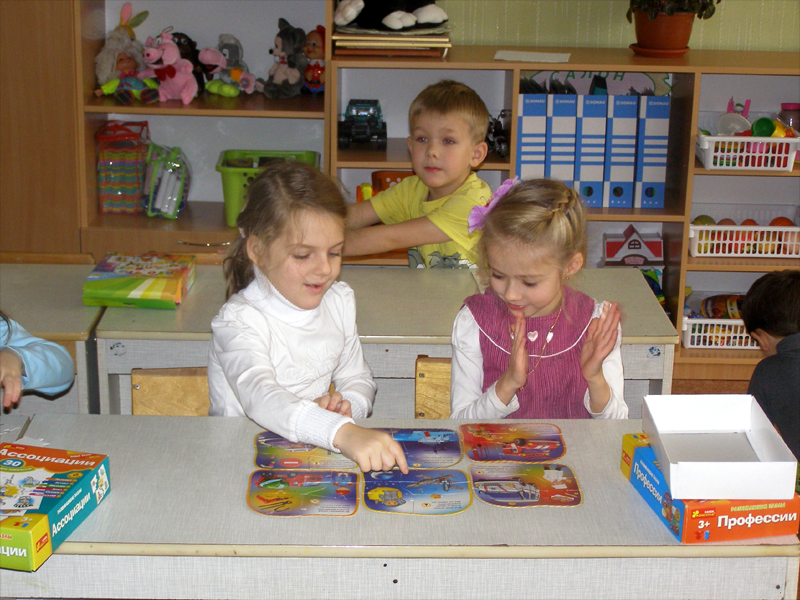 Особливе значення у виховному процесі надається ігровій діяльності, яка дозволяє дитині виявити повну активність, найбільше повно реалізувати себе. Побудова ігрового середовища повинна відповідати наступним принципам:
Види куточків та центрів 
предметно-ігрового середовища
Національний куточок – Державні символи, Портрет Президента України, український віночок, рушники, вишивки, портрети поетів, письменників, художників, фотографії, ілюстрації, ляльки в національному вбранні, виставки національного посуду, предмети вжитку та інше.

Привіт – це ми — інформаційний стенд, на якому розміщені фотографії дітей. 

Куточок природи і  дослідництва — кімнатні рослини, рибки, тварини, птахи. Обладнання для догляду за ними. У осередку знаходяться матеріали для ручної праці, дослідньо-експериментальної діяльності дітей у природі, інвентар для роботи у куточку природи. Ігровий природний матеріал. 

Бібліотечний осередок — полиця, столик, стільці. Художня дитяча та енциклопедична література, ілюстрацій до казок, альбомні листи для замальовок.
Мовленнєвий осередок — різні види театрів, ширма, елементи декорацій. Тут можна проводити бесіди на морально-етичні теми, вчити ролі, обговорювати казку.

Ігровий осередок — іграшки, предмети-замісники, атрибути, виготовлені у студії образотворчого мистецтва. Атрибути для сюжетно-рольових ігор: «Лікарня», «Магазин», «Перукарня», «Їдальня». «Школа» та ін. Обладнання дає змогу реалізувати емоційно-ціннісну, соціально-моральну, креативну, пізнавальну та мовленнєву лінії розвитку дошкільників. Вироби з пластикових пляшок і різноколірних пластикових кришок, а також атрибутика до них — для нанизування, вставляння, конструювання. Ігри з цими посібниками забезпечують сенсорний розвиток дрібної моторики пальців рук дитини.

Осередок розвивальних ігор — Вироби з пластикових пляшок і різноколірних пластикових кришок, а також атрибутика до них — для нанизування, вставляння, конструювання. Ігри з цими посібниками забезпечують сенсорний розвиток дрібної моторики пальців рук дитини. Дидактичні ігри, мозаїки, лото, настільно-друковані ігри, конструктори та інші.
Музичний центр — різні види дитячих музичних інструментів, звучні іграшки, магнітофон, касети із записами музичних і літературних творів.

Осередок рухової активності — дошка, лава, мішені, кошик з м’ячами, куби, обручі, шнури, стрічки, прапорці, палиці, коляски та інше.

Центр з вивчення дорожнього руху — автотехніка, естакади, автобани, автотреки.

Куточок настрою — художньо оформлений стенд з екраном настрою, на якому різний настрій та емоції відмічають відповідними кольорами або образами: сонечко, хмаринка тощо. За допомогою екрану настрою педагоги реалізують численні завдання емоційно-ціннісної лінії розвитку дитини.

Куточок відпочинку — місце для усамітнення з диванчиком, м’які іграшки.
Куточок «Мій родовід» — карта України, на якій представлені «родинні дерева» вихованців ведеться від дідусів, бабусь, представників давніших поколінь. Готуючи проекти своїх «родинних дерев», діти разом з батьками вносять імена та місця, де їх предки народилися, додають сімейні обереги та символи, родинні традиції, пісні та легенди

Осередок ігор з піском і водою (ранній вік) — тут можна знайти формочки, відерця, совочки, грабельки, печатки пластмасові, силуетні фігурки людей, тварин тощо. У пісочниці дитина або група дітей може реально створювати картини світу. Діти мають усі умови, щоб моделювати свій особистий світ, відчути себе його творцем. Ігри з піском і водою стимулюють підвищення активності дитини у всіх сферах розвитку (математична, природознавча, фізична, соціальна, емоційна). Та інші.
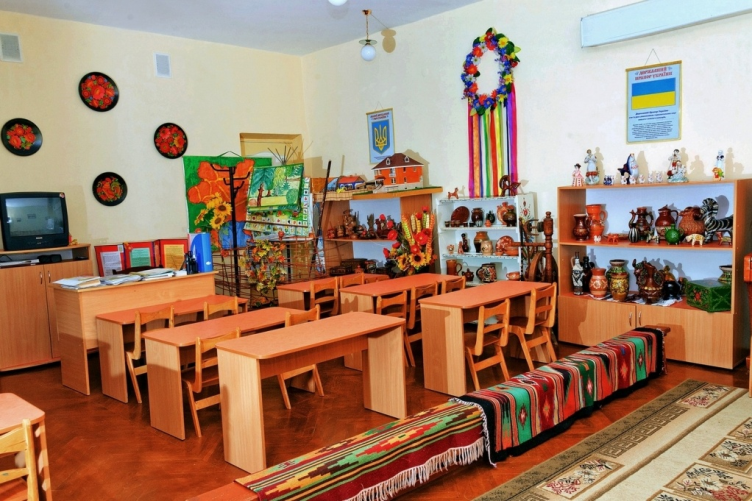 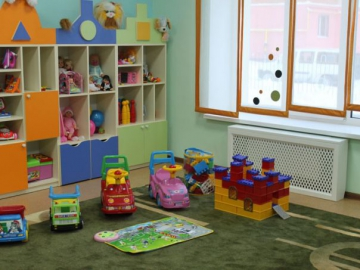 Основні вимоги до обладнання ігрових куточків (центрів, зон):
♦   Усі іграшки, матеріали, атрибути, предмети-замінники об'єднуються за функціональними ознаками від­повідно до різних видів предметно-ігрової діяльності ді­тей (сюжетно-відображувальної, будівельної, руховоїтощо).

♦   Більшість дидактичних матеріалів, іграшок та кар­тинок мають бути поліфункціональними, тобто викорис­товуватися по-різному, залежно від мети діяльності.

♦   Усі  іграшки,  незалежно від їхньої класифікаційної приналежності, групуються так, щоб вони відповідали за розмірами одна одній, зростові дітей і стаціонарному предметному оточенню, в якому малята зазвичай граються.
♦   Середовище має містити як відомі дитині компо­ненти, так і нові, незнайомі, які забезпечують її пізна­вальний розвиток. Поповнюючи обладнання в куточку, вихователь має дотримуватися принципу поступового ус­кладнення, тобто вносити в групу нові іграшки та ігри згідно з вимогами програми та тими знаннями, яких діти набувають на заняттях. Кожну нову іграшку слід обов’язково обіграти, зробити дітям сюрприз.

♦   Рівень   інформативності   середовища   досягається  у різноманітненням тематики. 

♦   Предметно-ігрове  середовище  має  бути  динамічним і мобільним, щоб діти вчилися активно ним користу­ватися, а також щоб забезпечувати їм свободу дій. Усе обладнання має постійно поновлюватися, видозмінюва­тися і легко переноситися з одного центру в інший.
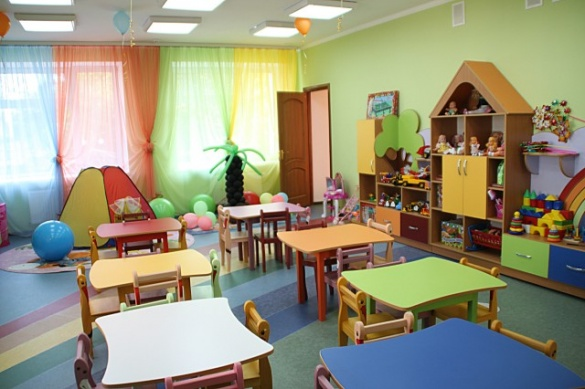 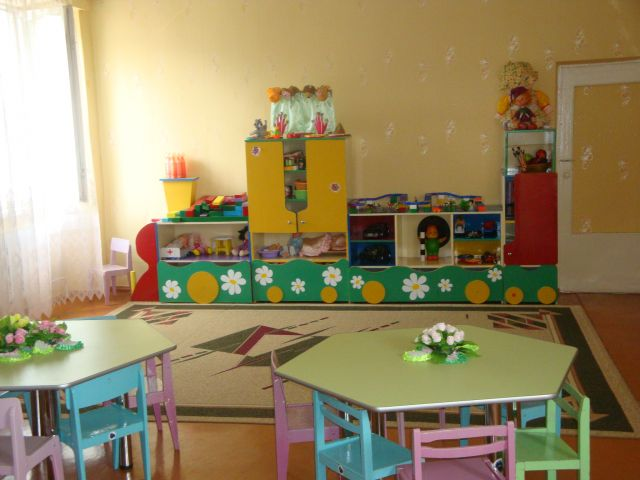 Висновки:
Отже, розвивальне предметно-ігрове середовище надає дитині нову, невичерпну інформацію, яка робить її провідником у світ сучасності, є незамінним засобом втілення ігрових задумів, забезпечує можливості для задоволення у грі соціальних, пізнавальних та естетичних потреб, сприяє творчому використанню різноманітних уявлень про навколишній світ, реалістичних та наукових ситуацій для створення нових сюжетних ігор.

Розвивальне предметно-ігрове середовище разом з розумним,чуйним вихователем відкриває багато щасливих миттєвостей у житті дитини.
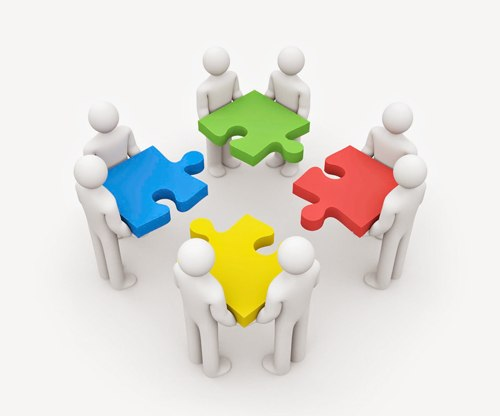 Література:
Закон України "Про дошкільну освіту" // Урядовий кур’єр. – 2001. –  №144. – С. 1-9.

Коментар до Базового компонента дошкільної освіти в Україні : наук.-метод. посіб. / наук. ред. О.Л.Кононко. – К. : Ред. Журн. "Дошкільне виховання", 2003. – 243 с. 

Обов’язкова освіта дітей старшого дошкільного віку: форми здобуття, організація і зміст роботи : збірник методичних матеріалів / [авт.-упоряд.: О.П.Долинна. А.П.Бурова, О.В.Низковська, Т.П.Носачова]. – Тернопіль : Мандрівець, 2011. – С.22-44.

Романюк І.А. Аналіз, планування, контроль як функція управлінської діяльності керівника дошкільного навчального закладу. – Тернопіль : Мандрівець, 2011. – 280 с.